Integrating psychology & basketball analytics: The good soldier syndrome
Mélanie Lewis
The University of Oklahoma
[Speaker Notes: Going to talk about psychology, numbers and basketball and how these things can come together and provide insights into how and why teams are successful. I’m going to start with an intro of why psychology matters and go through an example of defining and measuring a psychological trait in order to quantify its impact on tangible team outcomes.]
Psychology + Basketball = ???
[Speaker Notes: “with all those algorithms, they can’t calculate heart, will-to-win, toughness, desire… they can’t put that into a formula to come out with a percentage chance to win.” – nigel hayes]
Psychological Measurement
Competitiveness Index 		(Smither & Houston, 1992)
GRIT		(Duckworth, 2007)
Multifactor Leadership Questionnaire		(Bass, 1985)
Personality Tests…
MBTI (1944)
MMPI (1943)
16PF (1949)
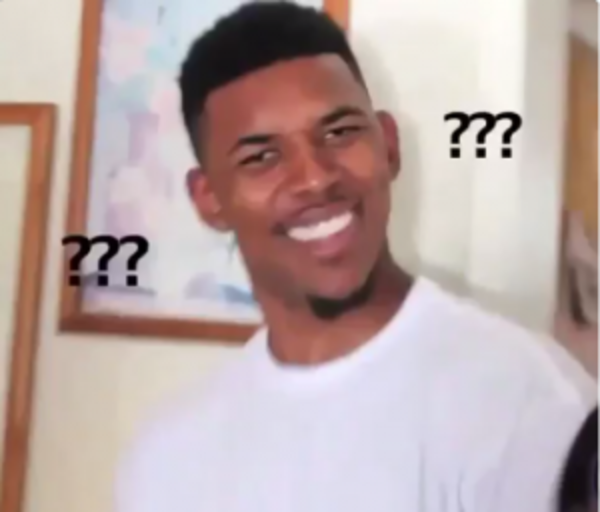 [Speaker Notes: He says we can’t measure these things and use them to predict team success, but really….

Grit – passion and perseverance for long term goals

Myers-briggs type indicator (introverted/extroverted, y’know, the infp, estj whatever)
Minnesota multiphasic personality inventory 
16 Personality factor questionnaire]
Personality? We’re talkin’ about personality? Not the game……
Grit  Performance1 :  r = 0.21                                                 
Transformational Leadership  Team Performance2 : r = 0.26
Conscientiousness  Individual Performance3 : r = 0.23
Conscientiousness  Team Performance3: r = 0.40
Agreeableness  Team Performance4 : r = 0.34
Emotional Stability  Team Performance4 : r = 0.21
Openness to Experience  Team Performance4 : r = 0.25
1 Credé, Tynan & Harms (2016); 2 Judge & Piccolo (2004); 3 Ones, Dilchert, Viswesvaran & Judge (2007); 4 Bell (2007)
[Speaker Notes: For agreeableness/stability/openness these are operationalized as the average across the team]
How do we add psychology to the formula to show its effect on the game?
The good Soldier Syndrome
[Speaker Notes: The immeasurable that I’m going to introduce today comes out of the field of industrial organizational psychology. 
The impetus for the theory behind the ”good soldier syndrome” was to describe those individuals at work who go above and beyond the requirements of their job, often in ways that sacrifice their own performance to benefit the performance of others or the organization as a whole.]
Organizational citizenship behavior (ocb)
Definition:
Discretionary behavior not governed by individual incentive schemes
OCB-I  OCBs that benefit other individuals (helping behaviors)
OCB-O  OCBs that benefit the organization (compliance, civic virtue, sportsmanship)
In the aggregate, OCBs promote the effective functioning of the organization
Organ (1988); Smith, Organ & Near (1983); Williams & Anderson (1991); Podsakoff, MacKenzie, Paine & Bachrach (2000)
[Speaker Notes: Discretionary  not a directly enforceable requirement of the role or job description. 

Only those behaviors that, in the aggregate, across time and across persons, contribute to organizational effectiveness. In other words, any single instance of these behaviors is unlikely to make a big difference,]
Organizational citizenship behavior (ocb)
Antecedents
Consequences
Reduced Turnover (r = -.22)
Supervisor performance ratings (r = .60)
Organizational productivity (r = .37)
Organizational efficiency (r = .40)
Job satisfaction (r = .24)
Organizational commitment (r = .20)
Conscientiousness (r = .23)
Perceived leader support (r = .32) 
Leader-member exchange (r = .30)
Organ (1988); Smith, Organ & Near (1983); Williams & Anderson (1991); Podsakoff, MacKenzie, Paine & Bachrach (2000);  LePine, Erez, & Johnson (2002); Podsakoff, Whiting, Podsakoff & Blume (2009)
[Speaker Notes: These behaviors were referred to as “organizational citizenship behavior”
OCB-I  OCBs that benefit other individuals (helping behaviors)
OCB-O  OCBs that benefit the organization (compliance, civic virtue, sportsmanship)
Meta-analytic evidence --
What predicts who is likely to perform these behaviors?
4 categories of antecedents – individual (employee) characteristics, task characteristics (high interdependence), organizational characteristics (“morale”) and leadership behaviors.]
Measuring ocb
How do you measure “the good soldier syndrome?”
Organizational Citizenship Behavior Scale (Organ, 1988), or…

Identify the actions that this type of person is likely to perform in a given context.
[Speaker Notes: Surveys have been incredibly useful and important for psychological measurement, and this scale might be useful in contexts where it would be difficult if not impossible to accurately observe and collect data on behavior, but why ask for self-reports when we have SportVU?

Analogous to concepts like personality and intelligence – you can’t look at someone and “see” their personality, instead, you infer what kind of personality someone has by observing how they behave and interact with others.]
Measuring Ocb in basketball
Secondary assists 
Rebound chances deferred 
Passes Made
Taking a charge 
Defensive distance
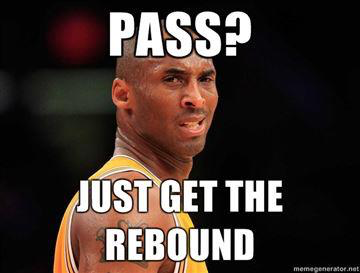 [Speaker Notes: Need to be outside of the traditional box-score (can’t get a triple double based on these stats, sorry Russ)

Now what? It’s not enough to tally up the actions and take it on faith that these represent what I’m saying they represent. There are plenty of reasons outside of this psychological trait that might explain why someone does any of these things.]
How to Assess the Adequacy of a Psychological Measure?
RELIABILITY

A player high in “the good soldier syndrome” should perform ALL of these behaviors, not just one or two of them.

Internal Consistency
Cronbach’s Alpha / McDonald’s Omega
[Speaker Notes: Alpha vs omega depends on various assumptions (tau-equivalence required for alpha, often violated, so it’s typically a lower bound estimate of reliability)
Other forms of reliability:
Test-Retest
Interrater
Parallel-Forms]
How to Assess the Adequacy of a Psychological Measure?
VALIDITY

Content Validity
Are these behaviors representative of all possible selfless basketball acts?
Criterion Validity
Do higher levels of this trait lead to better team performance?

Construct Validity 
Can the co-occurrence of these behaviors be explained by a single underlying factor?
[Speaker Notes: RELIABILITY PLACES AN UPPER BOUND ON VALIDITY – if a measure is unreliable, it CANNOT be valid. ((THE CEILING IS THE ROOOOOOF)

Re: content – probably not, there are certainly others that can be included.]
Measuring ocb in basketball
The Good Soldier Syndrome 
(OCB)
Taking a charge
Defensive distance
Passes Made
Rebound Chances Deferred
Secondary Assists
[Speaker Notes: Latent variable modeling – uses confirmatory factor analysis. Estimates the level of the latent trait using multiple indicators believed to represent it. Each of these behaviors is an imperfect measure, that is, some variance in these behaviors might be explained by something other than the single trait we’re interested in, so this methodology enables us to parse out residual variance from the variance explained by the latent trait. The idea is that a player high in this trait won’t do one of these things, but will do all of them to some extent – this method is about the co-occurrence of these actions.]
Measuring OCB in Basketball
The Good Soldier Syndrome 
(OCB)
Construct Validity
RMSEA = 0.000
SRMR = 0.030
CFI = 1.00
TLI = 1.089
Reliability:
Omega = 0.68
0.247
-0.038
0.494
16.220
0.543
Taking a charge
Defensive distance
Passes Made
Rebound Chances Deferred
Secondary Assists
[Speaker Notes: Reliability still below .7 (changed pass ratio to total passes and reb deferred/chances to total reb deferred to increase variance)
Sample size n = 95; model df = 5 
Red factor loadings  p < .05.

More charges  higher OCB
Tighter defense (less distance)  higher OCB (n.s.)
More rebounds deferred  higher OCB
More secondary assists  higher OCB
More passes  higher OCB (sorry Kobe)]
What makes a “good Soldier?”
Top 3%
Top 15%
ONE charge per 4 games.
ONE rebound deferred per 2 games.
ONE secondary assist per 2 games.
SIXTEEN passes per game.
ONE charge per 2 games.
ONE rebound deferred per game.
ONE secondary assist per game.
THIRTY-TWO passes per game.
[Speaker Notes: For every 1 sd difference in OCB, the player will make take an additional 1/4 of a charge, will defer 1/2 a rebound, will make a 1/2 of an secondary assist, and will make an additional 16 passes.  Using the empirical rule, a player in the top 15% of OCB's will do the above things compared to an average OCB player.  For a player in the top 3%, double those numbers.]
Measuring OCB In Basketball
Player Plus Minus
Criterion Validity
The Good Soldier Syndrome 
(OCB)
Team Record
Plus-minus =  -0.063 + 1.74*OCB (p = 0.158)
Team
Points
Team record = 0.464 + 0.272*OCB (p = 0.17)
Team points = 104.538+ 57.865*OCB (p = 0.00113)
[Speaker Notes: Team outcomes are based on average OCB within the team]
Conclusions
Psychological measurement IS possible in basketball analytics.

An individual’s level of ”the good soldier syndrome” can be quantified. 
If a team wanted to fill a roster spot with someone selfless, this person could be objectively identified.

What other psychological traits are important for team success? 
There’s much more work to be done…
Thanks! Questions?
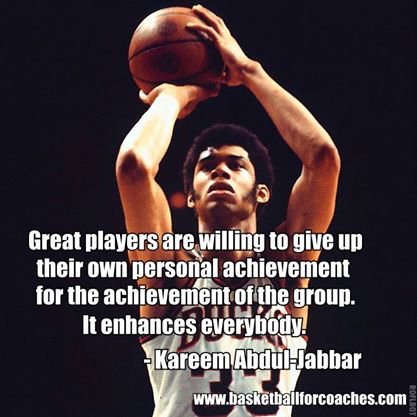